Deductive Reasoning,Postulates, and Proofs
Deductive Reasoning
Using facts, rules, definitions, or properties to reach logical conclusions from given statements.
Law of Detachment
A valid form of deductive reasoning; it “detaches” a statement by it’s parts.
As long as the facts given are true, the conclusion will also be true.
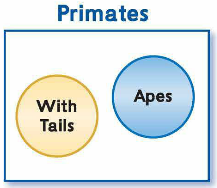 Examples
A square has four right angles. 
WXYZ is a square.
Examples
A square has four right angles. 
WXYZ is a square.

WXYZ has four right angles.
Examples
If a figure is a square, then all the sides are congruent.
Figure ABCD is a square.
Examples
If a figure is a square, then all the sides are congruent.
Figure ABCD is a square.

All sides of figure ABCD are congruent.
Examples
If three points are noncollinear, they determine a plane.
Points A, B, and C lie in plane G.
Examples
If three points are noncollinear, they determine a plane.
Points A, B, and C lie in plane G.



Points A, B, and C are noncollinear.
Law of Syllogism
A valid form of deductive reasoning; it let’s you draw conclusions from two true conditional statements when the conclusion of one statement is the hypothesis of the other.
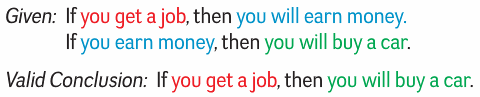 Examples
If two angles form a linear pair, then they are supplementary.
If two angles are supplementary, then the sum of their measures is 180.
Examples
If two angles form a linear pair, then they are supplementary.
If two angles are supplementary, then the sum of their measures is 180.

The sum of the measures of the angles in a linear pair is 180.
Examples
If Bob completes a course with a grade of C, then he will not receive credit.
If Bob does not receive credit he will have to take the course again.
Examples
If Bob completes a course with a grade of C, then he will not receive credit.
If Bob does not receive credit he will have to take the course again.

If Bob completes a course with a grade of C he will have to take the course again.
Postulates
A postulate is a statement that is accepted as true without proof.
Postulates
Postulates
Proof
A logical argument in which each statement you make is supported by a statement that is accepted as true.
Once a statement has been proven, it is then called a theorem, and it can be used as a reason to justify statements in other proofs.
Theorem
Examples
Determine whether each statement is always, sometimes, or never true.

There is exactly one plane that contains points A, B, and C.
Examples
Determine whether each statement is always, sometimes, or never true.

There is exactly one plane that contains points A, B, and C.

Sometimes; if A, B, and C are collinear, they are contained in many planes. If they are noncollinear, then they are contained in exactly one plane.
Examples
Determine whether each statement is always, sometimes, or never true.

Two lines intersect in two distinct points M and N.
Examples
Determine whether each statement is always, sometimes, or never true.

Two lines intersect in two distinct points M and N.
Never; the intersection of two lines is one point.